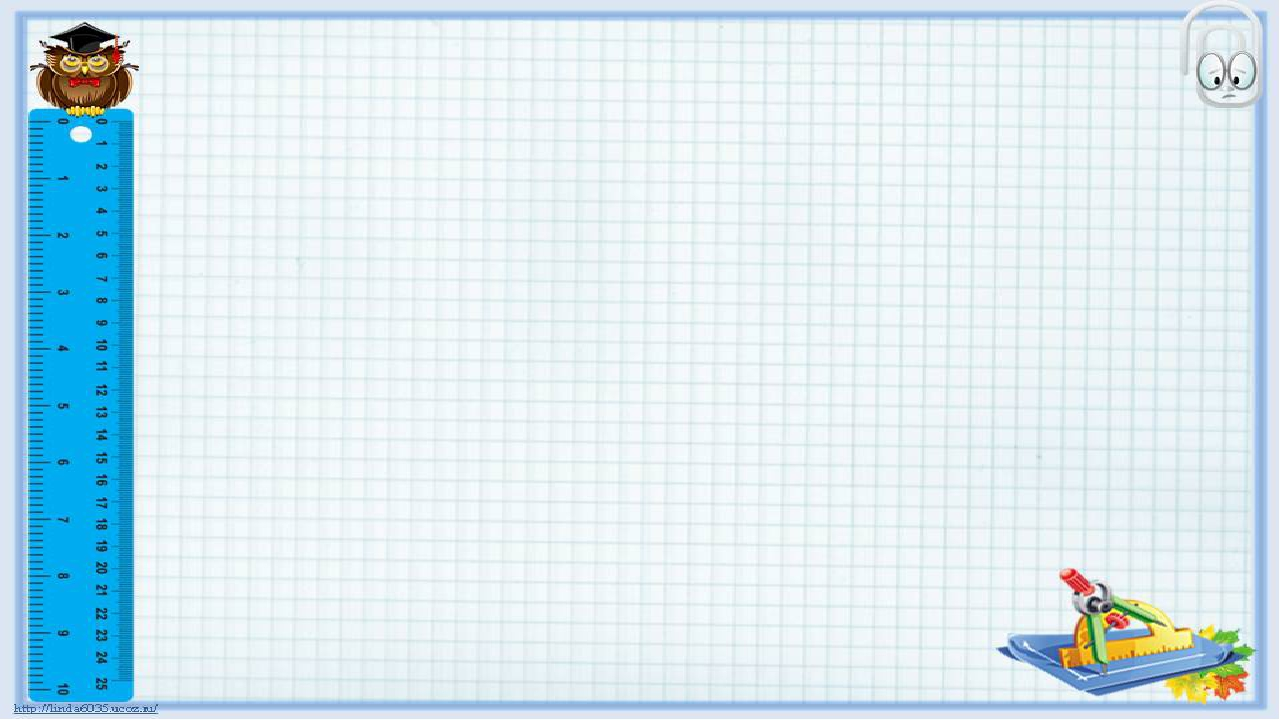 25а группа, здравствуйте!
Сегодня мы продолжаем изучение темы «Первообразная и интеграл». Для этого необходимо:
записать новый материал в рабочую тетрадь;
выполнить задание
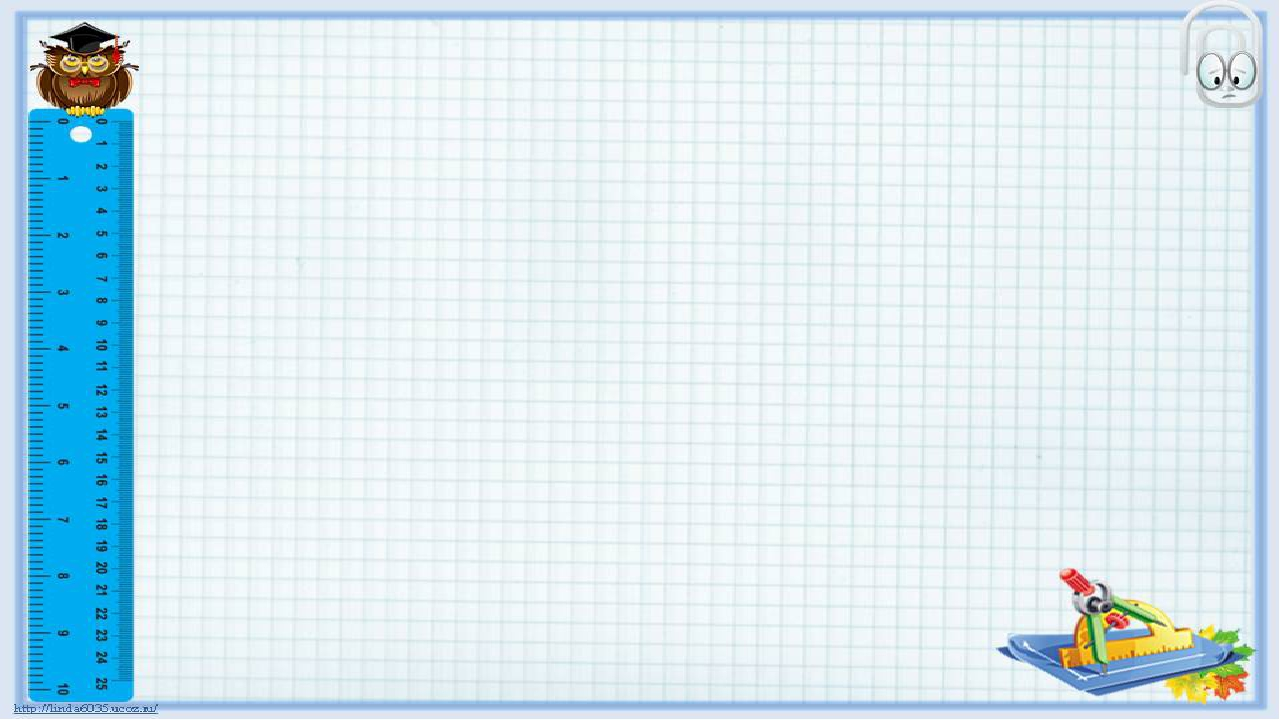 На прошлом уроке мы познакомились с важнейшими понятиями математического анализа – первообразная функции и интегрирование функцииДавайте вспомним:
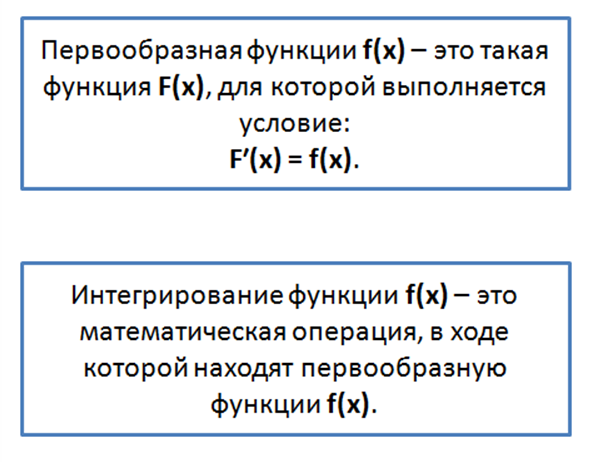 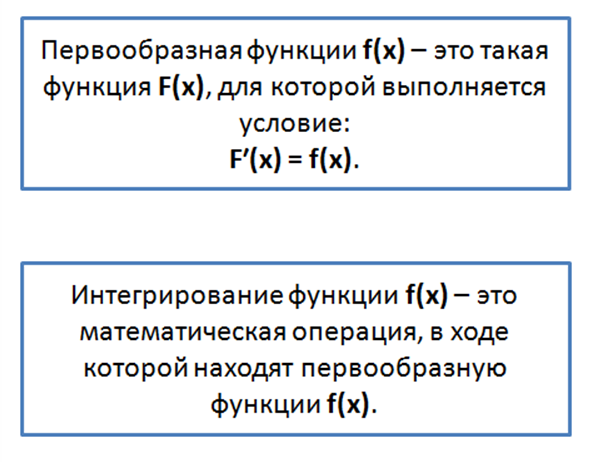 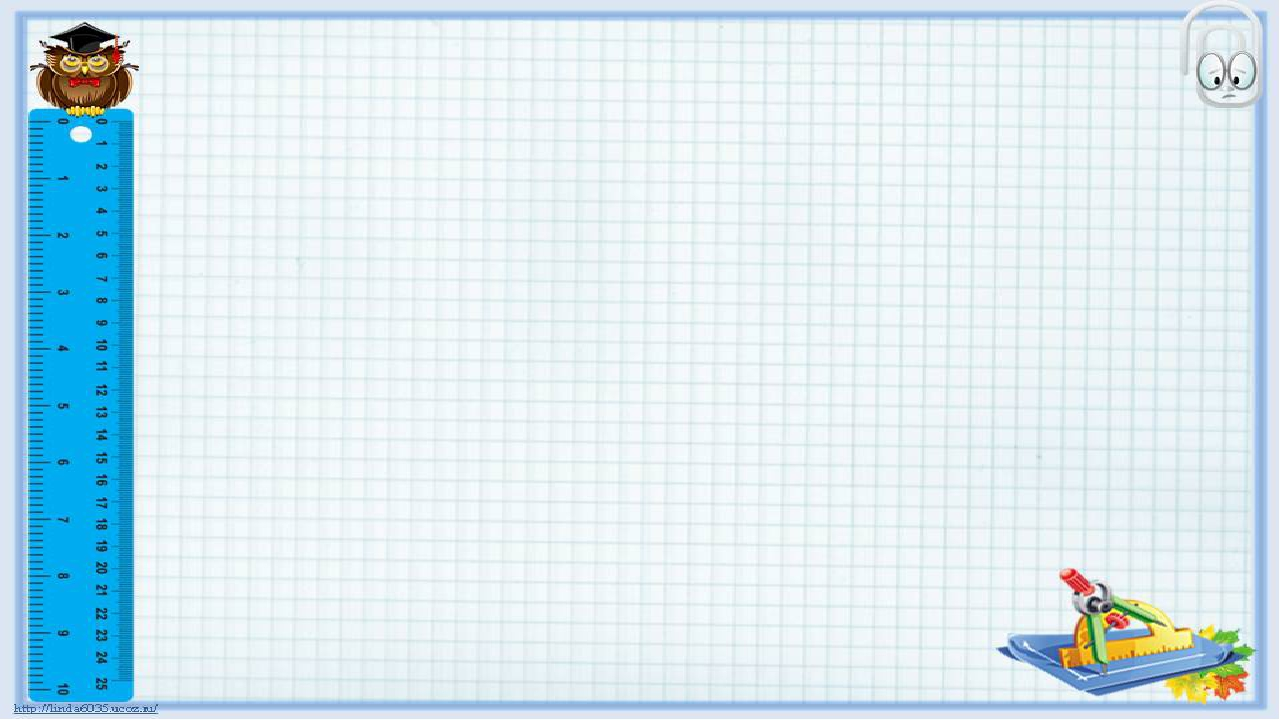 Приведем несколько примеров первообразной
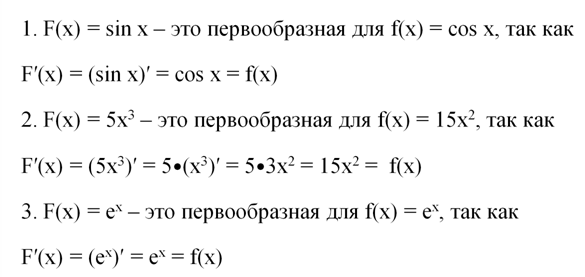 Последний пример показывает, что иногда первообразная может и совпадать с исходной функцией
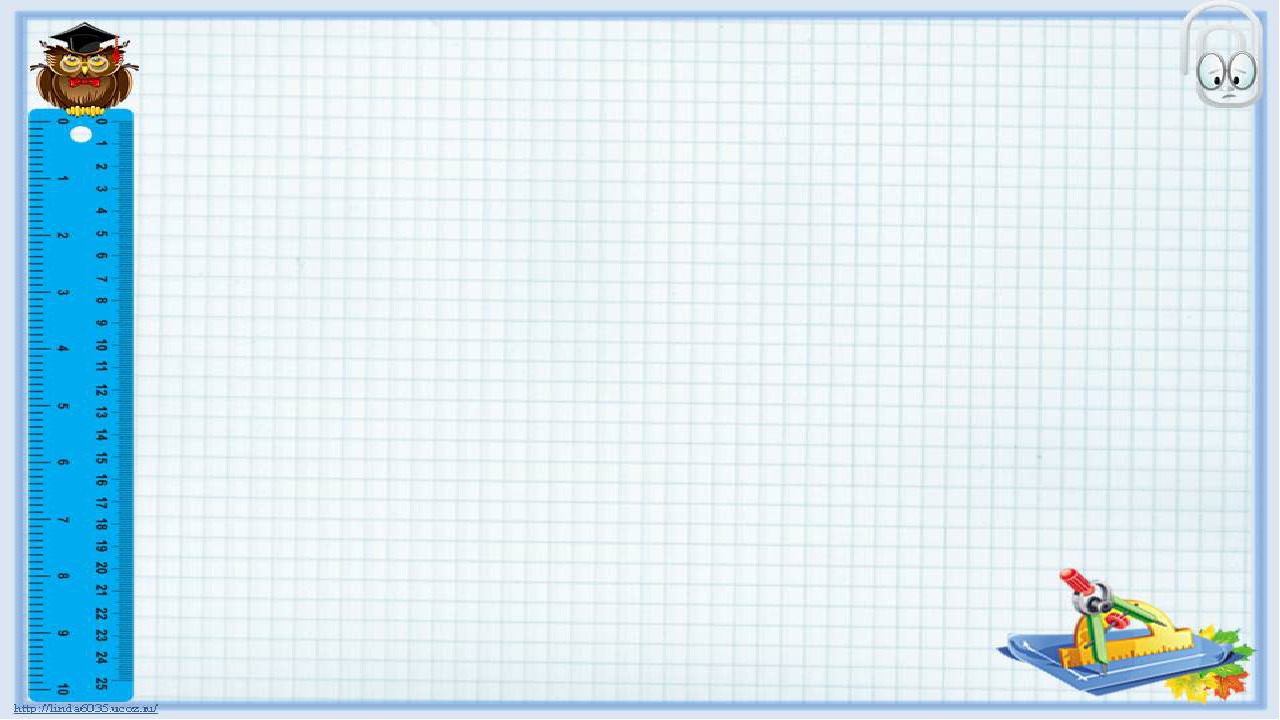 Задание: докажите, что функция                                                                              является первообразной для функции
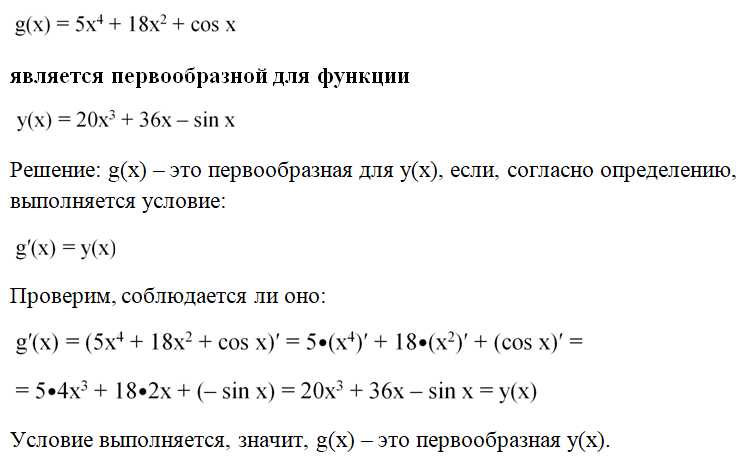 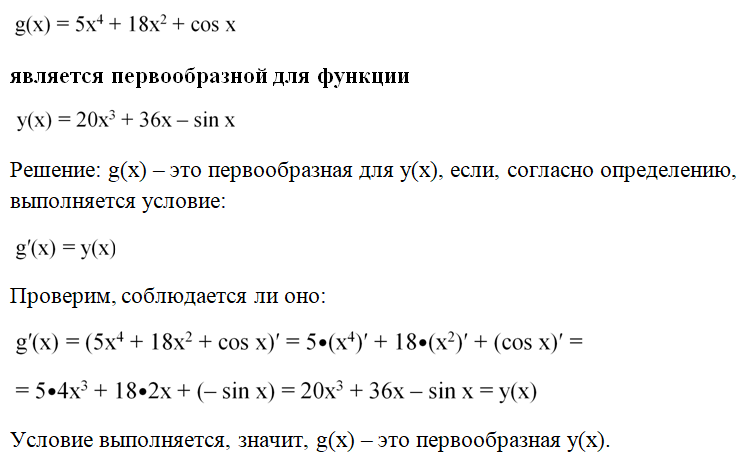 Решение:
g (x)- это первообразная для y (x), если согласно определению, выполняется условие:
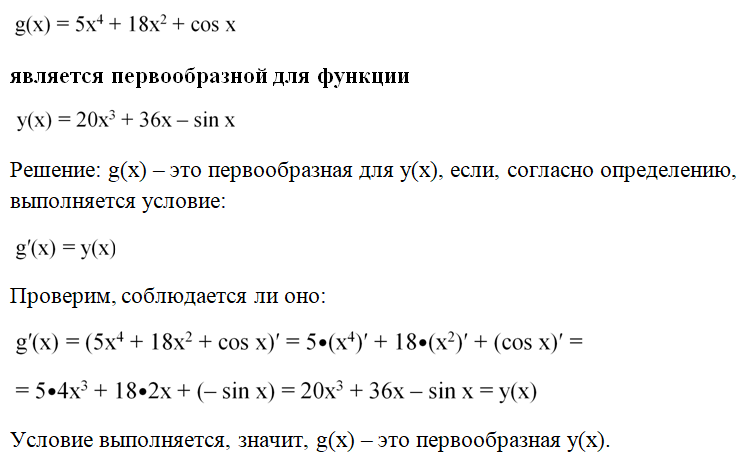 Проверим, соблюдается ли оно:
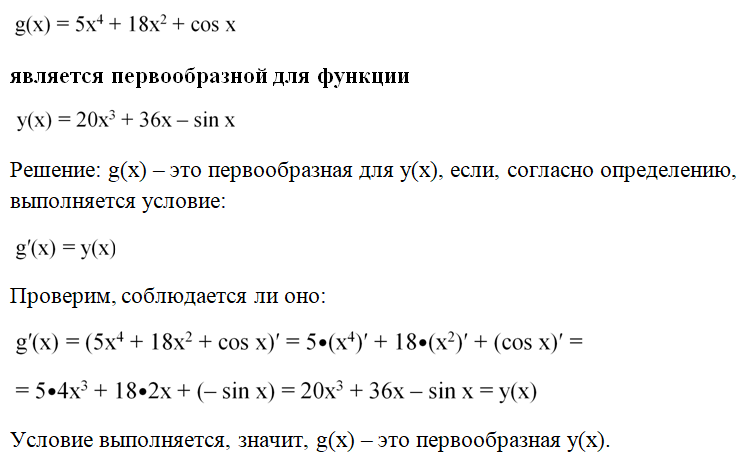 Условие выполняется, значит, g (x) – это первообразная y (x)
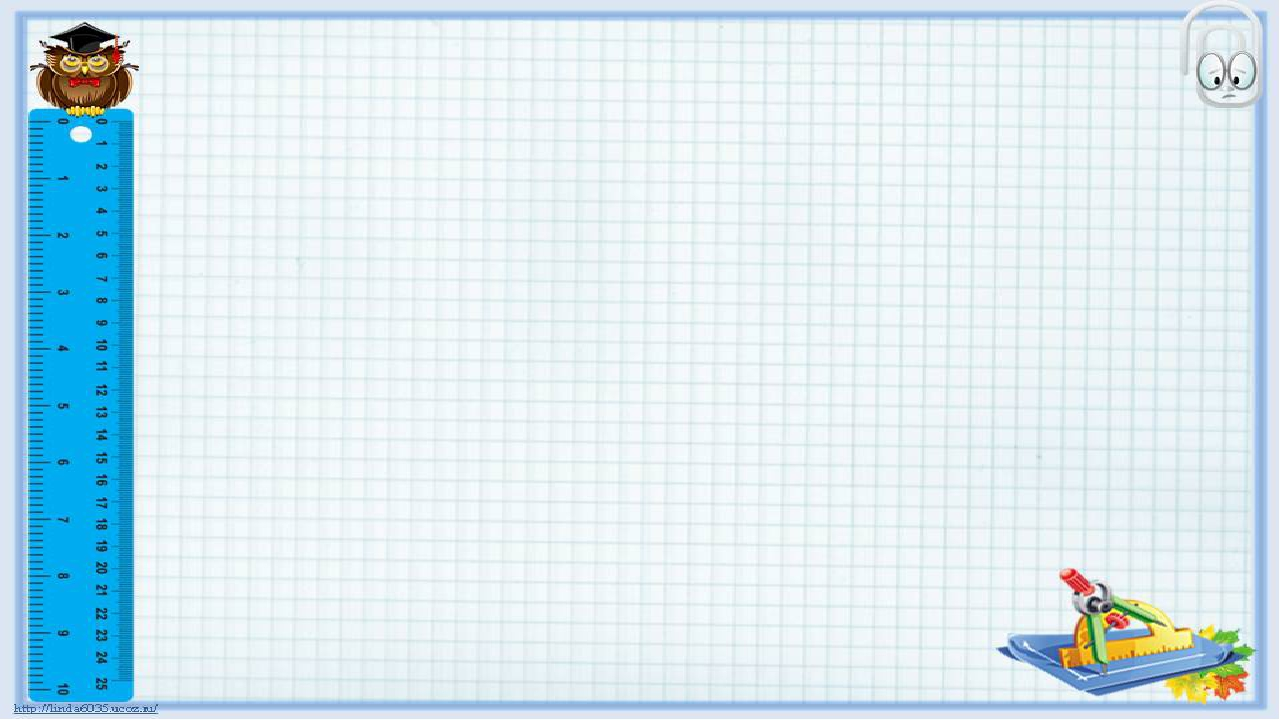 Первообразные встречаются и в ряде практических задач, особенно в тех, где рассматривается движение тел
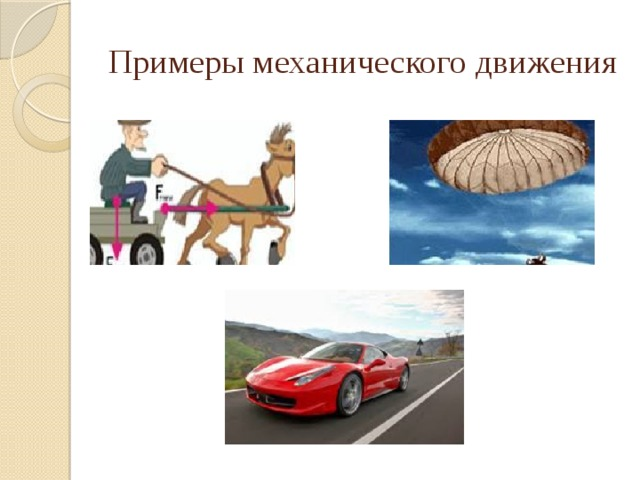 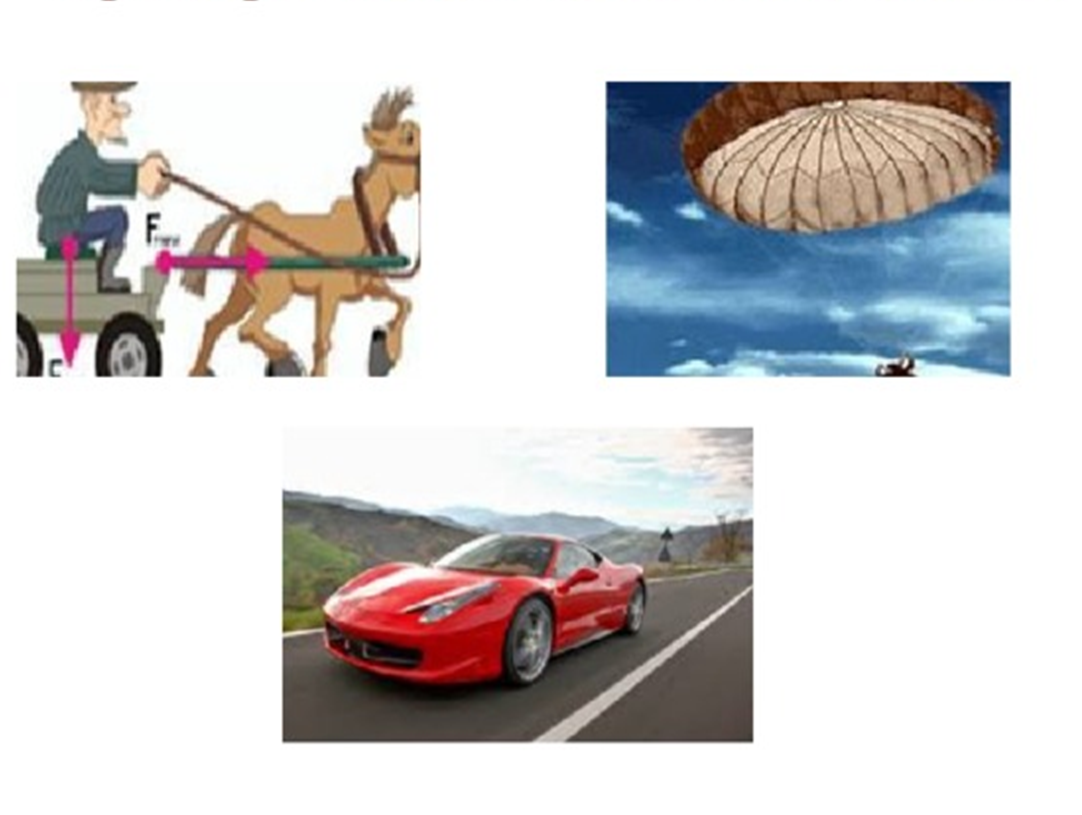 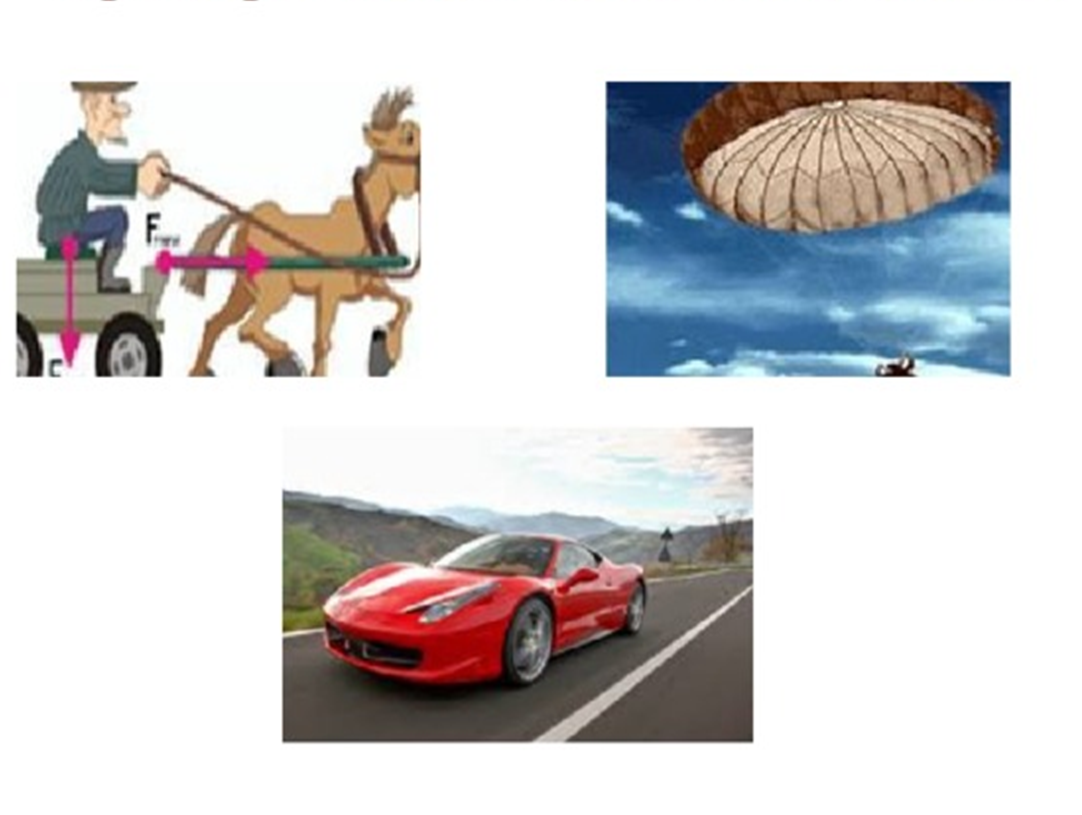 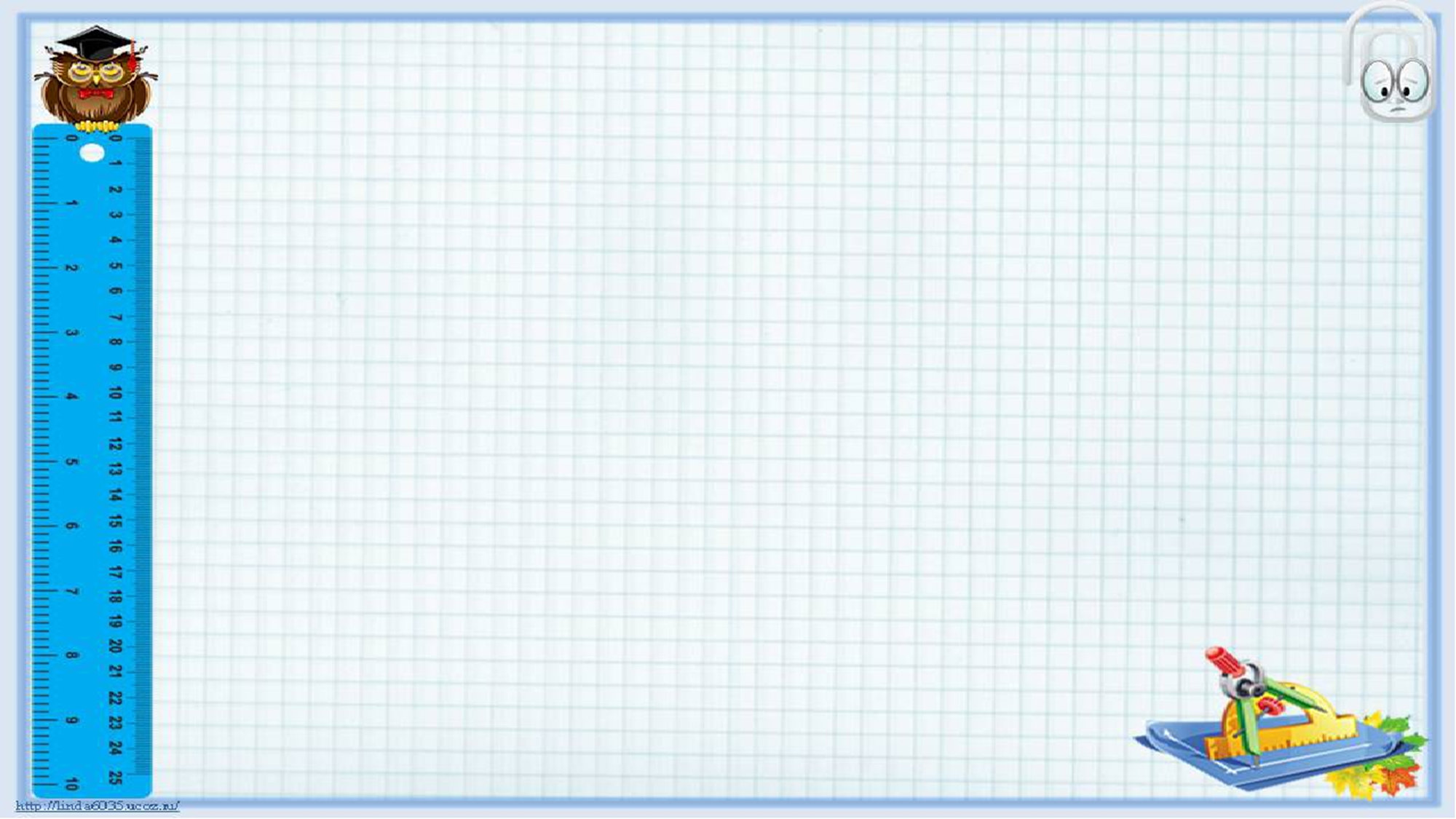 Задание:Автомобиль разгоняется от 0 до 40 м/с за 4 секунды. Какое расстояние проедет эта машина за эти 4 секунды, если разгон осуществляется равномерно?Решение:Если за 4 секунды машина разгоняется до 40 м/с, то за одну секунду она увеличивает скорость на 40:4 =10 м/с.Тогда функция, описывающая зависимость скорости автомобиля от времени разгона, будет выглядеть так: v (t)=10t.Попытаемся найти функцию S (t). Можно догадаться, что нам подходит функция S (t) = 5t2Действительно, если взять производную от S (t), то получим v (t):  S' = (5t2)' = 5*2t = 10tОсталось лишь подставить в функцию S (t) значение t = 4: S (4) = 5 ● 42   = 5 ●16 = 80 мОтвет: 80 метров
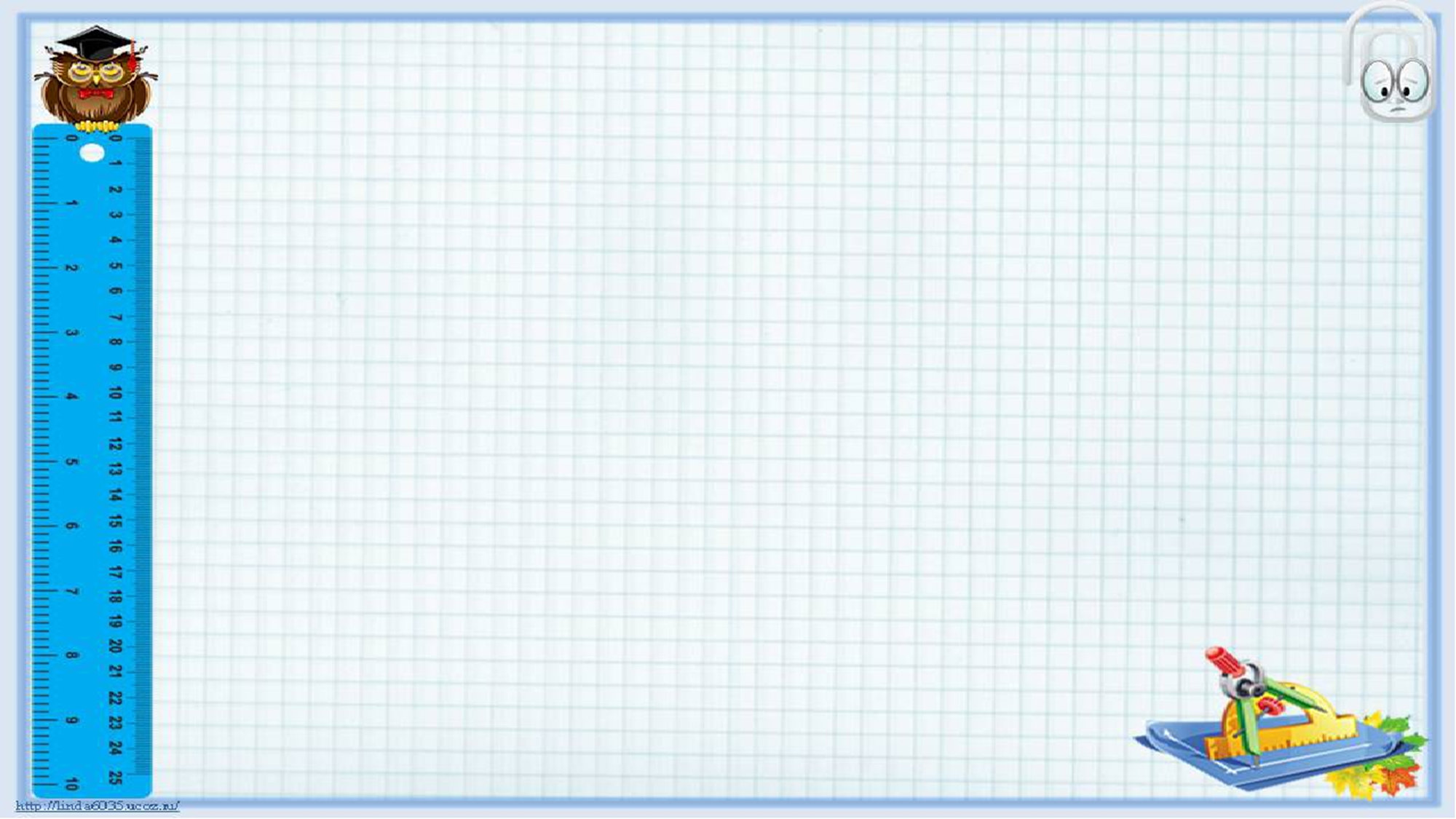 Рассмотрим функцию:Вычислим ее производную и обозначим ее как функцию y:Очевидно, что g – это первообразная для y. Далее рассмотрим еще одну функцию:Также продифференцируем ее:Оказывается, что и  эта функции g является первообразной для функции y. То есть у одной функции у = 4x3   есть сразу две первообразных:
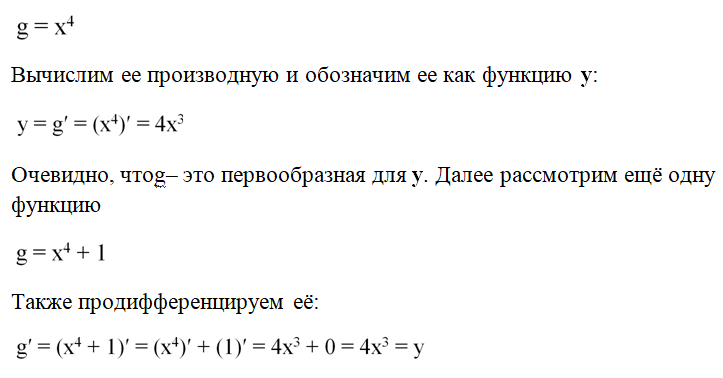 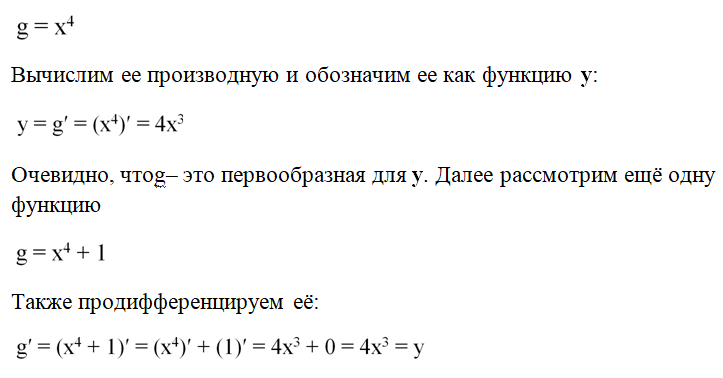 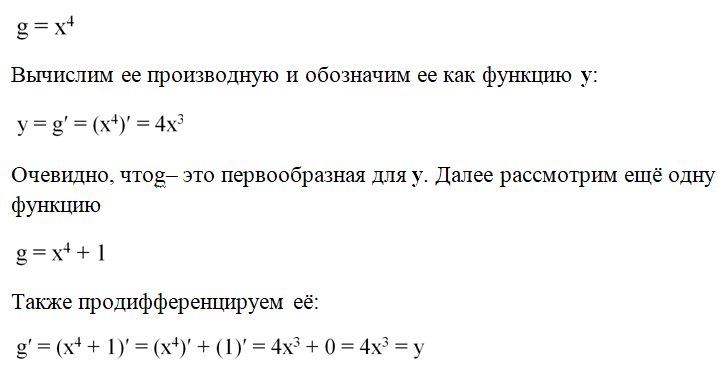 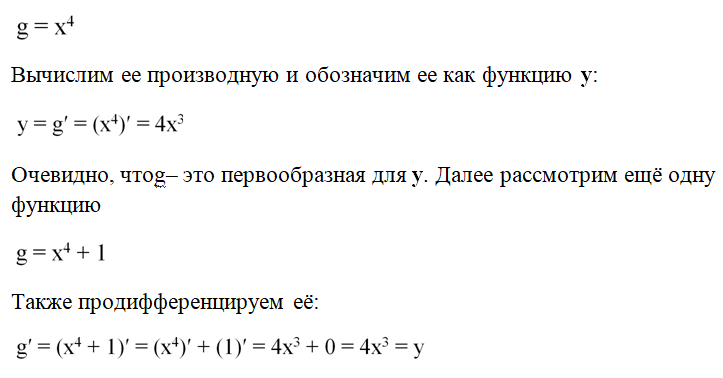 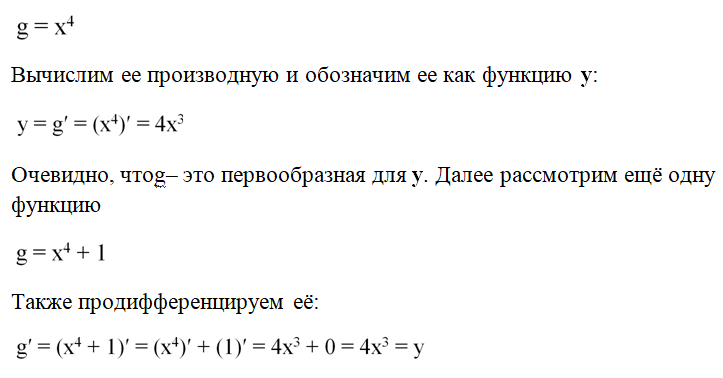 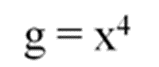 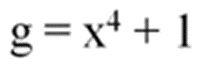 Более того, можно доказать, что у любой функции, есть бесконечное количество первообразных!
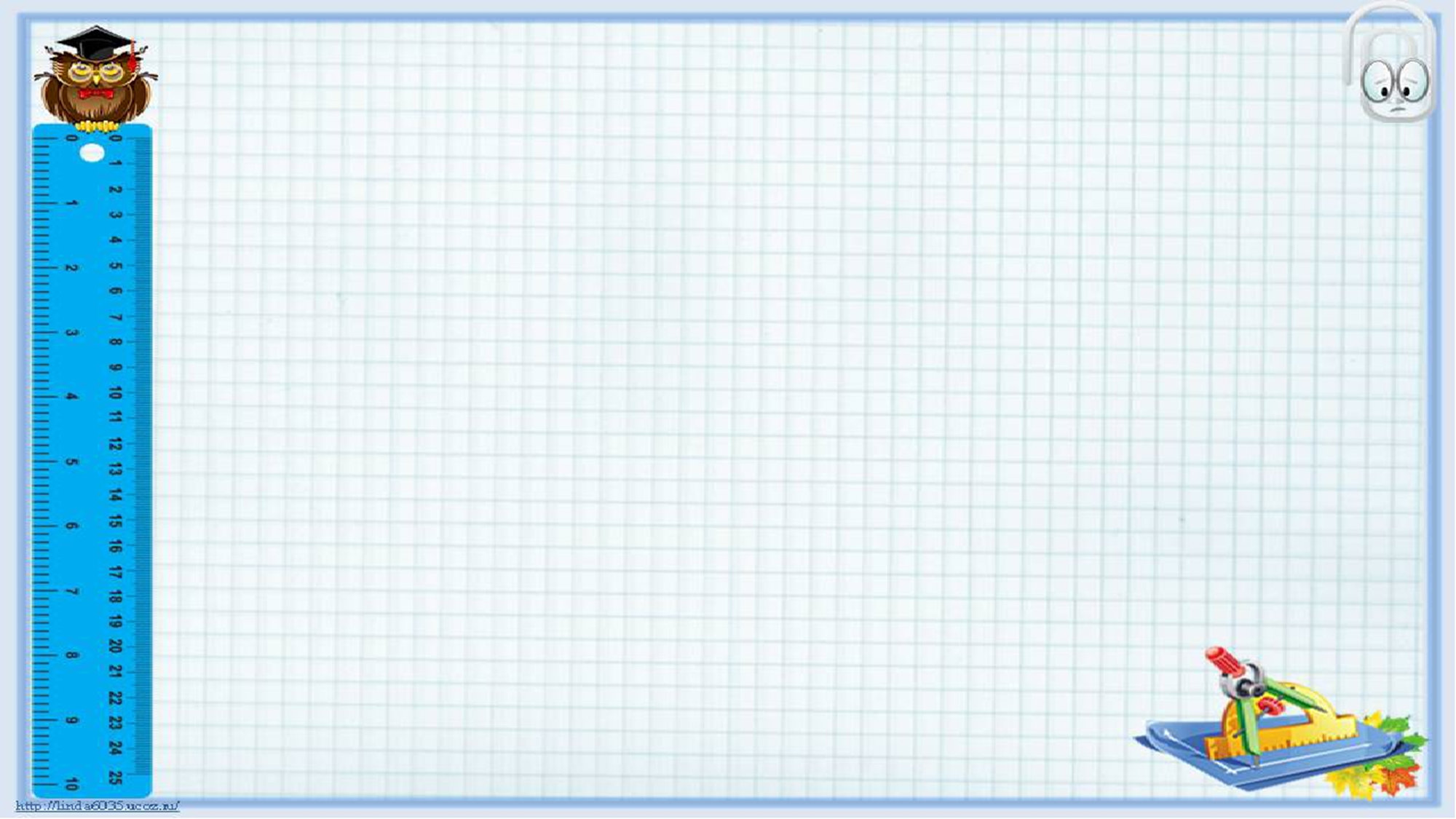 Действительно, рассмотрим сразу все функции:                                     где С – некоторая константа. В данном случае можно сказать, что мы рассматриваем не одну функцию, а семейство функций. Продифференцируем g:
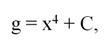 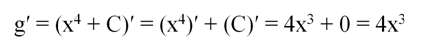 Мы видим, что у всех функции этого семейства, независимо от значения параметра С, производная одинакова. Здесь С может принимать любое действительное значение. Так как действительных чисел бесконечно много, то и количество функций, образующих семейство, также бесконечно.

Данная особенность операции интегрирования может быть сформулирована в виде следующей теоремы:
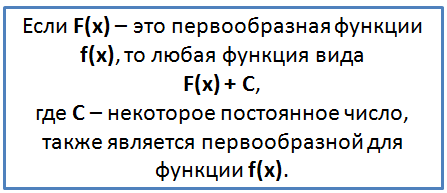 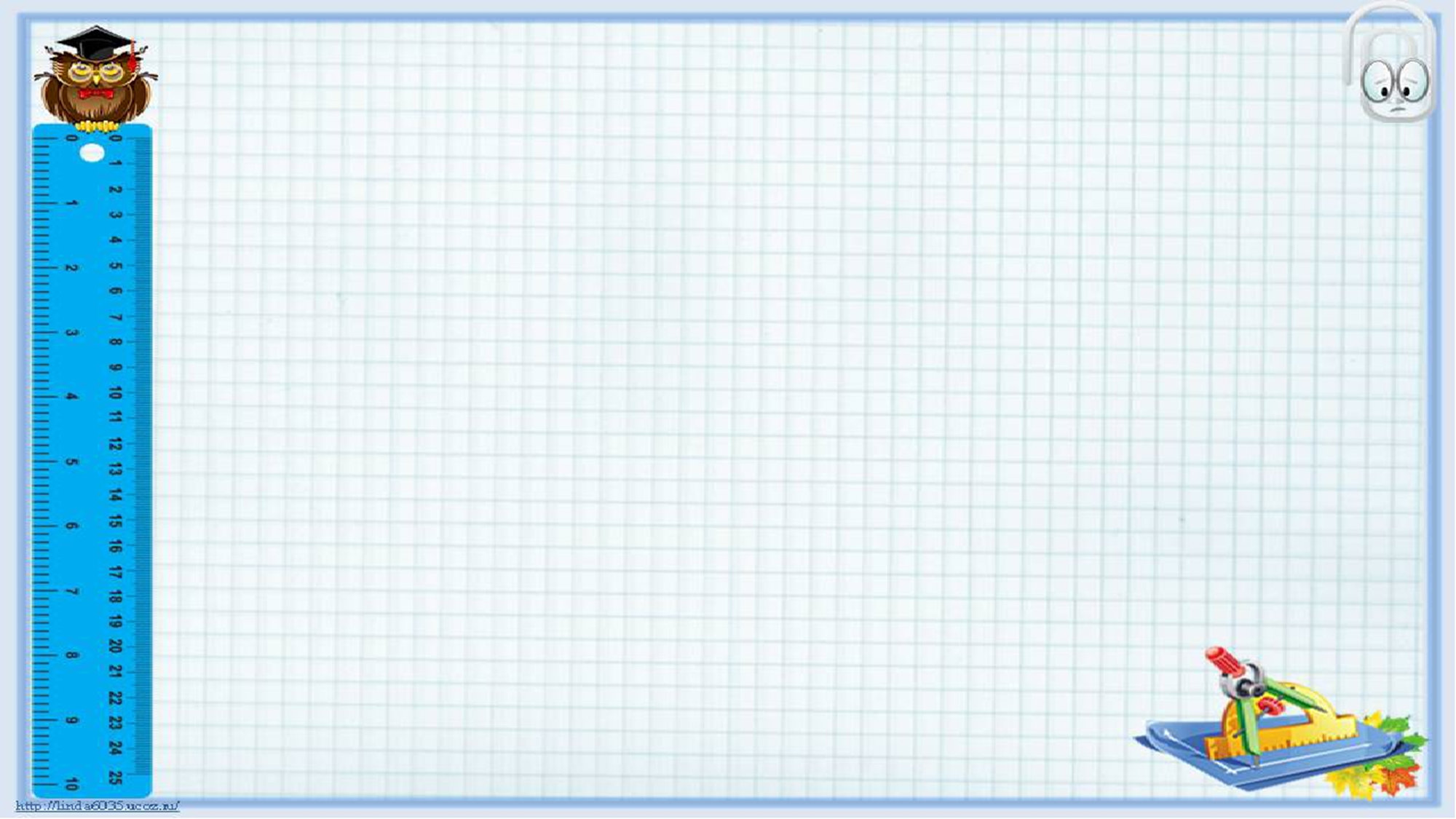 Выполните задание:найдите первообразные следующих функций:
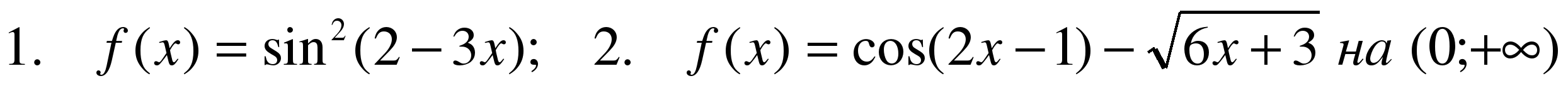 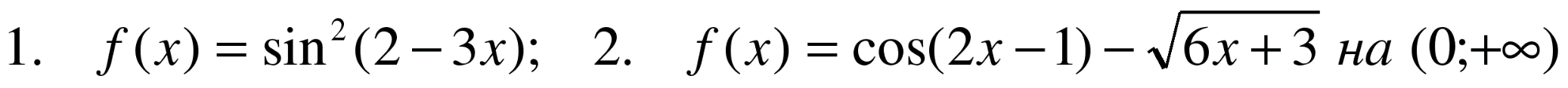 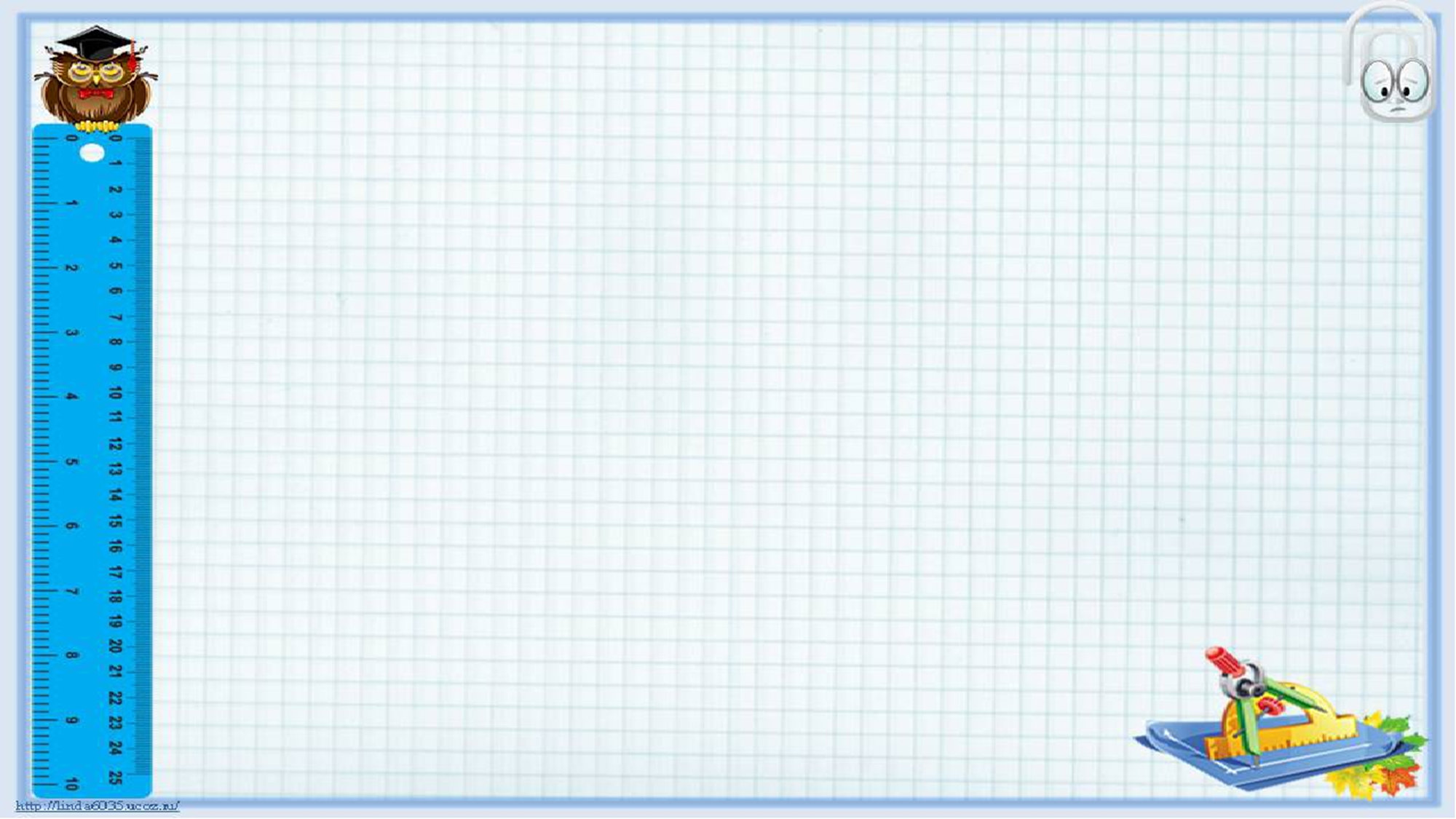 Домашнее задание
Найдите первообразные следующих функций:
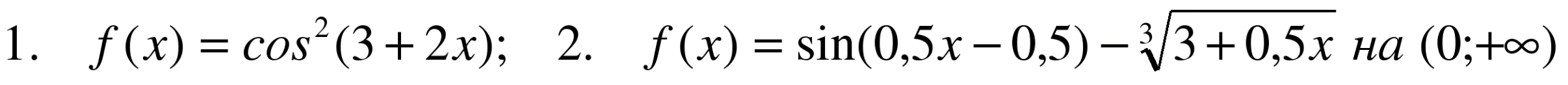 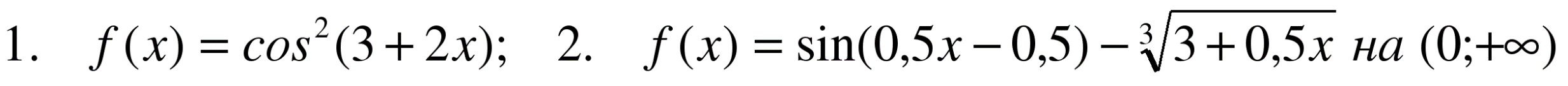 Фотографию конспекта урока, выполненное задание и домашнее задание жду на электронную почту